DEPARTAMENTO DE CIENCIAS ECONÓMICAS, ADMINISTRATIVAS Y DEL COMERCIO.


TEMA:
INCIDENCIA DE LA AUDITORIA INTERNA EN LA DISMINUCIÓN DE FRAUDES EN LAS COOPERATIVAS DE AHORRO Y CRÉDITO DEL SEGMENTO 3, 2016 -2020


AUTOR: 

STA. GARZÓN ALOMOTO GRACE ARACELY 
STA. LANDÁZURI AVILÉS BRIGEATH CAROLINA
        
  
DIRECTOR: ING. WILSON GUILLEN
   
SANGOLQUÍ - 2022
TEMARIO
PROBLEMA DE INVESTIGACIÓN
OBJETIVOS
HIPOTESIS
MARCO TEÓRICO
MARCO REFERENCIAL
DESCRIPCIÓN SITUACIONAL
METODOLOGÍA
RESULTADOS
PROPUESTA
CONCLUSIONES
RECOMENDACIONES
PROBLEMA DE INVESTIGACIÓN
MIRA DE LA DELICUENCIA
Causas: internas o externas
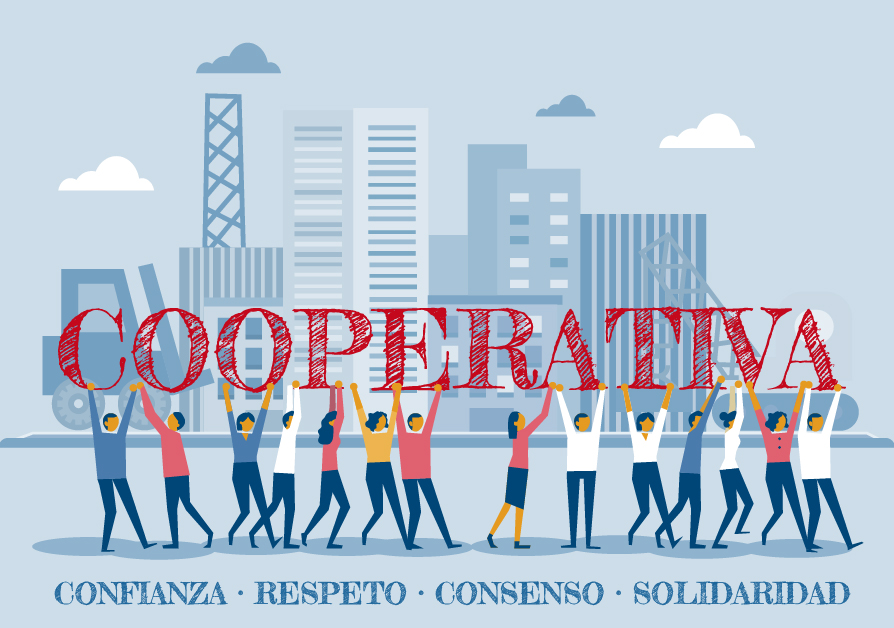 Consecuencias: negativas en aspectos financieros, legales, sociales y psicológicos
PROBLEMA DE INVESTIGACIÓN
ANTECEDENTES DE CAUSAS DE FRAUDE EN EL ECUADOR:
Control de corrupción en el sector financiero por la rama de auditoría.
Sector propenso a perdidas por el volumen de dinero.
Se busca nuevos métodos y técnicas que prevean fraudes
¿Cuál es la incidencia de la Auditoría Interna para la prevención de los fraudes en las Cooperativas de Ahorro y Crédito del Segmento 3 del Ecuador en el periodo 2016 - 2020?
OBJETIVOS
OBJETIVO GENERAL
Determinar si la Auditoría Interna contribuye a la disminución de fraudes en las Cooperativas de Ahorro y Crédito del Segmento 3.
OBJETIVO ESPECÍFICOS
Sustentar la investigación sobre la base de estudios, teorías, leyes, normativas, relacionadas a la importancia que tiene la Auditoría Interna en la prevención de fraudes en las Cooperativas de Ahorro y Crédito.
Analizar la evolución de las Cooperativas de Ahorro y Crédito del Segmento 3 y la variación del índice de fraude durante el periodo 2016-2020.
OBJETIVOS
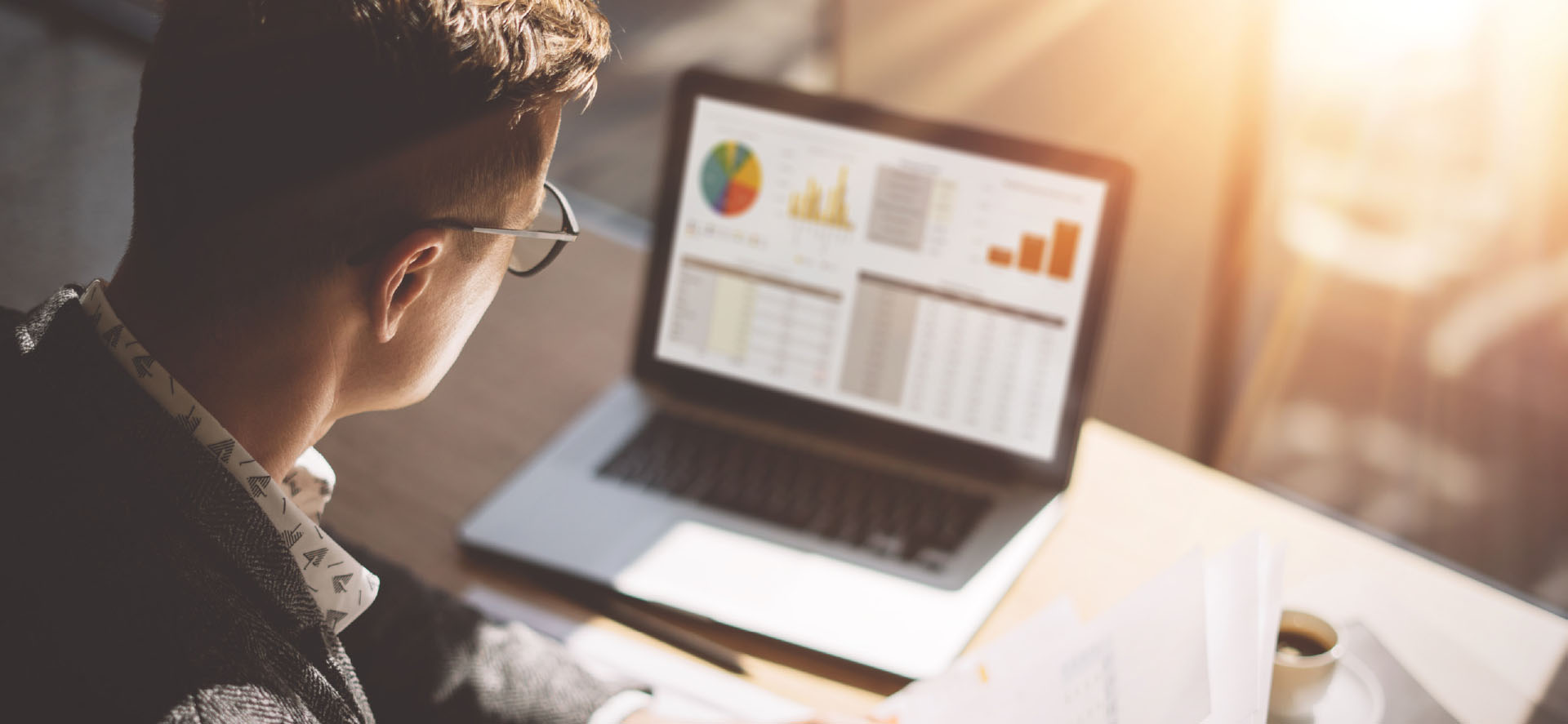 Describir las metodologías a aplicarse para la recopilación, procesamiento y análisis de la información referente a la auditoría interna en la prevención de fraudes.
Interpretar los resultados en base a la recolección de datos mediante la encuesta para la validación de la hipótesis planteada
Diseñar un modelo de administración y gestión integral de riesgos que contribuye a la toma de decisiones parte de los Directivos de las Cooperativas de Ahorro y Crédito.
HIPOTESIS Y VARIABLES
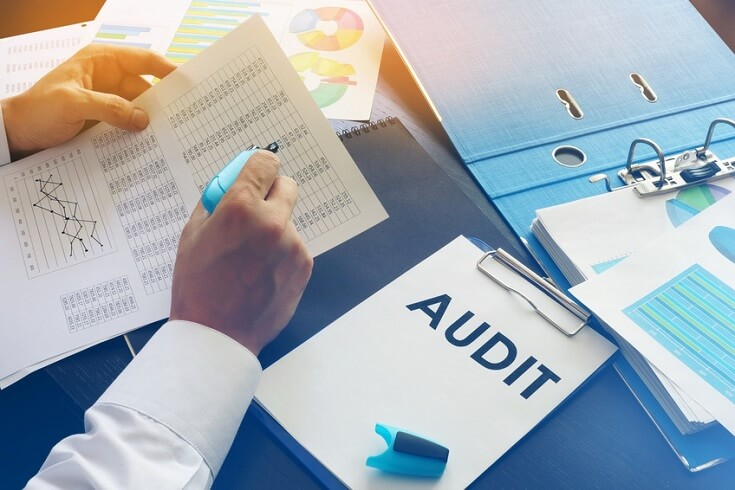 HIPÓTESIS
VARIABLES
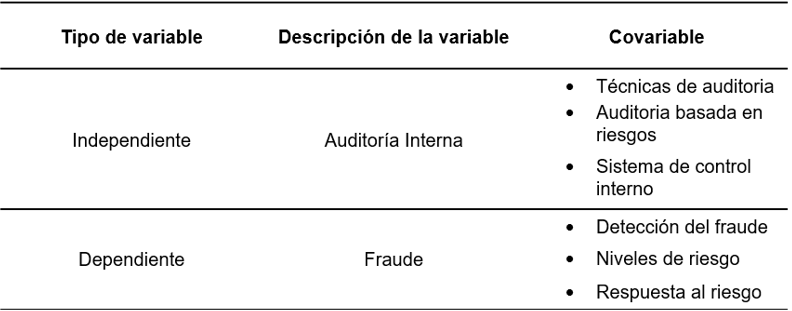 MARCO TEÓRICO
TEORÍA DE LA AGENCIA
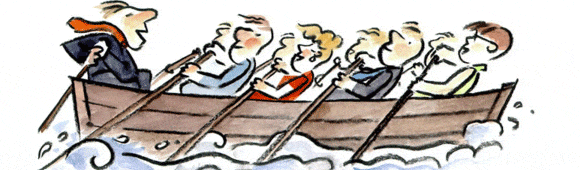 MARCO TEÓRICO
TEORÍAS DEL FRAUDE
Triangulo del fraude
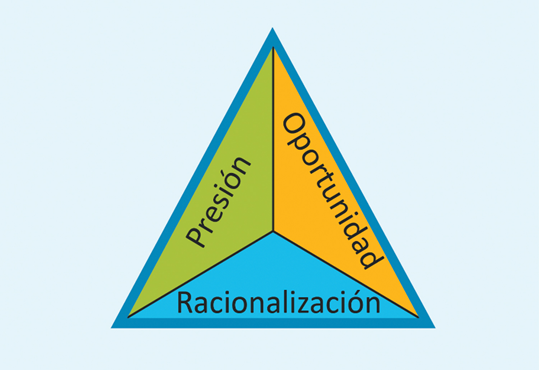 MARCO TEÓRICO
Escala del fraude
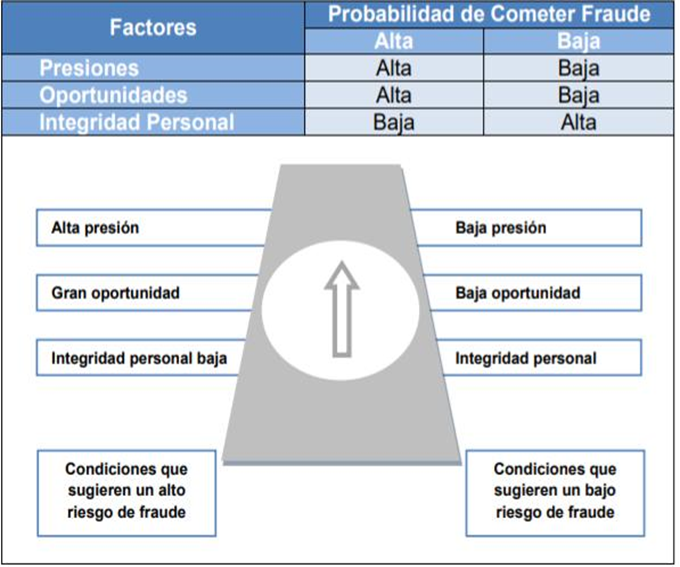 MARCO TEÓRICO
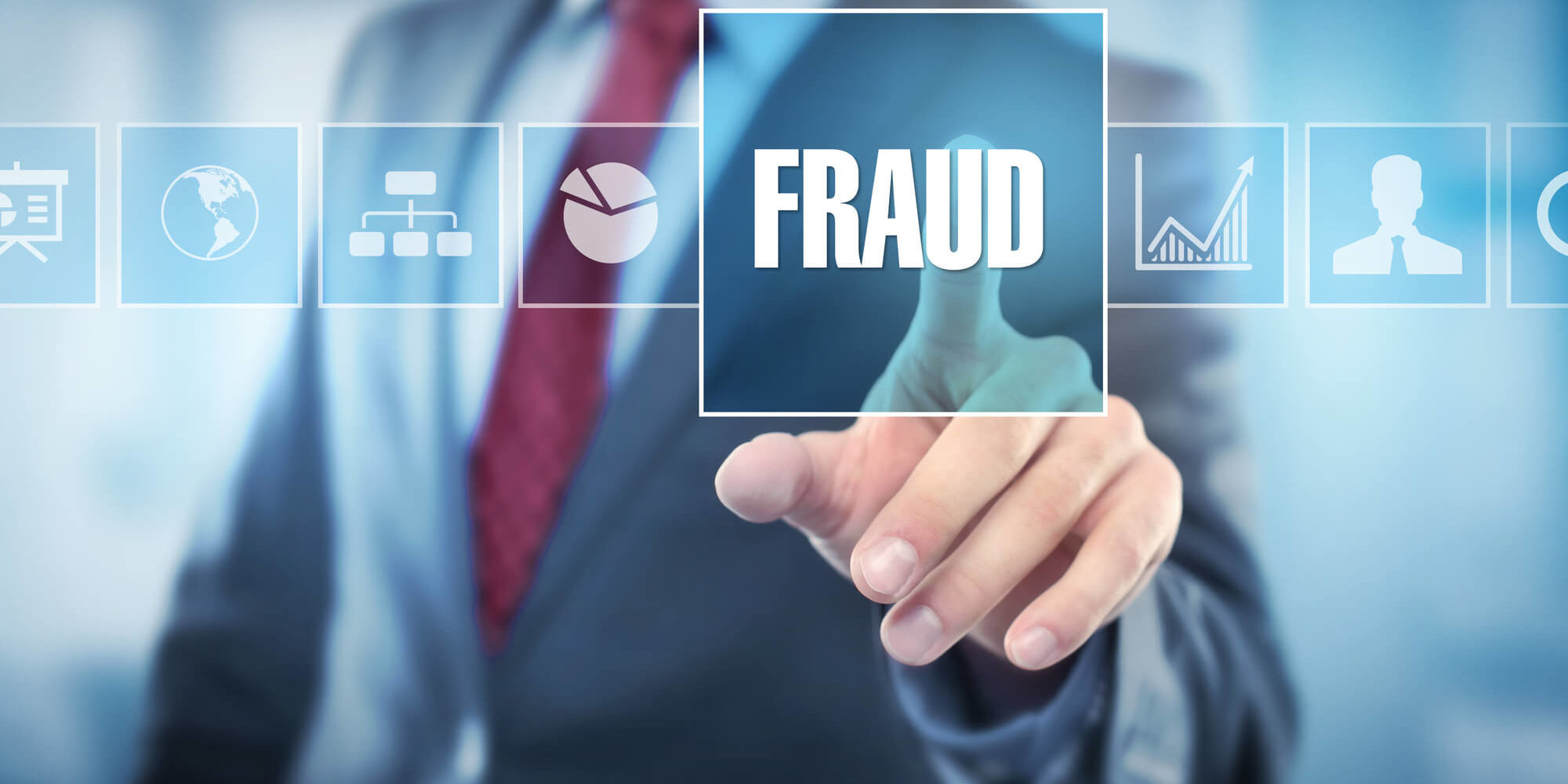 Modelo DICE
MARCO TEÓRICO
Diamante del fraude
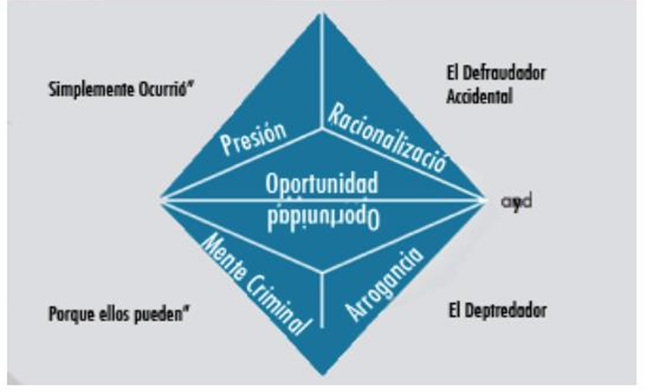 MARCO TEÓRICO
Pentágono del fraude
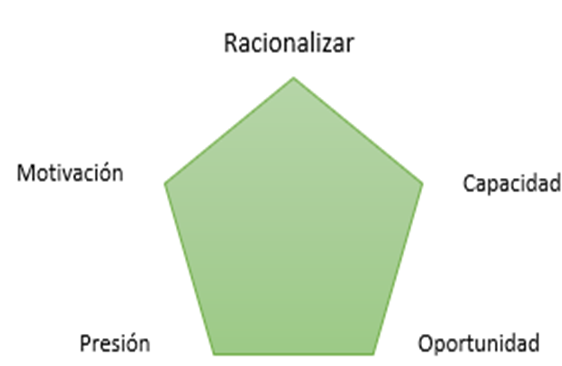 ¿Por qué? De las decisiones
Aparece la quinta variante "motivación"
Toma medidas para hacer estrategias por debilidades
Peso en decisiones y como percibe el fraude
MARCO REFERENCIAL
ANTECEDENTES DE ESTUDIO
Auditoria Interna como herramienta para minimizar el riesgo de fraude en el sector público
Como se planifica y considera las pruebas de auditoría tiene impacto en el fraude
AUTOR: Jumbo 2019
La cooperativas de ahorro y crédito del segmento 3 de Imbabura desconoce a la auditoría forense  como herramienta de control
Guía de aplicación de auditoría forense como método de prevención de fraude en el manejo de activos para las COAC
AUTOR: Arroyo 2018
La implementación de auditoría interna y su impacto en la gestión de las cooperativas de servicios múltiples de Lima
La auditoría interna influye en la gestión de cooperativas de servicios multiples
AUTOR: Gago 2013
MARCO REFERENCIAL
Existe deficiente control interno de las empresas financieras en caso de cooperativas ocacionan grandes fraudes financieros
Análisis de la auditoría forense como método de prevención del fraude en las cooperativas de ahorro y crédito de Quito 2012-2013.
AUTOR: Sarango y Tipán 2014
Necesario implantar correctivos relacionados con reglamentos institucionales para el manejo de cuentas.
La auditoría forense y su incidencia en los fraudes de la empresa importadora Alvarado Cia Ltda.
AUTOR: Sailema 2015
MARCO REFERENCIAL
Sistema económico es solidario y social.
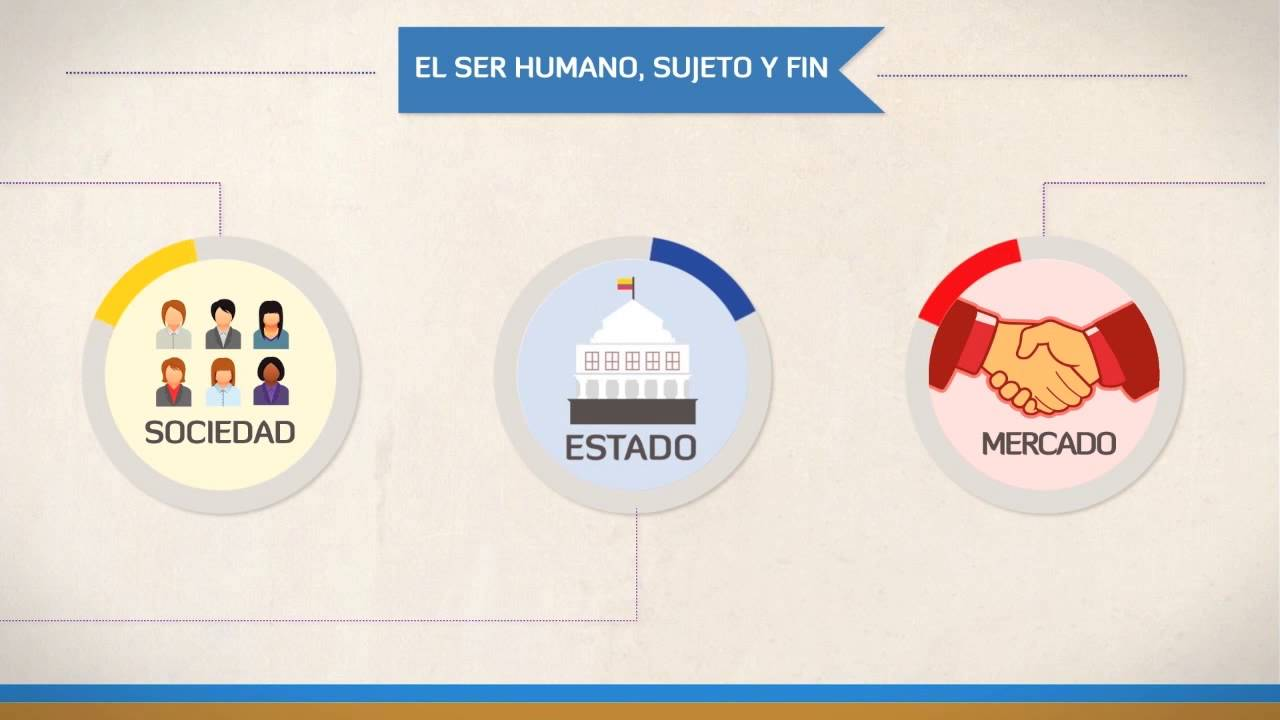 Organizaciones comunitarias
Asociativas
Cooperativistas
Ahorro y crédito
Consumo
Servicios
Producción
Vivienda
MARCO REFERENCIAL
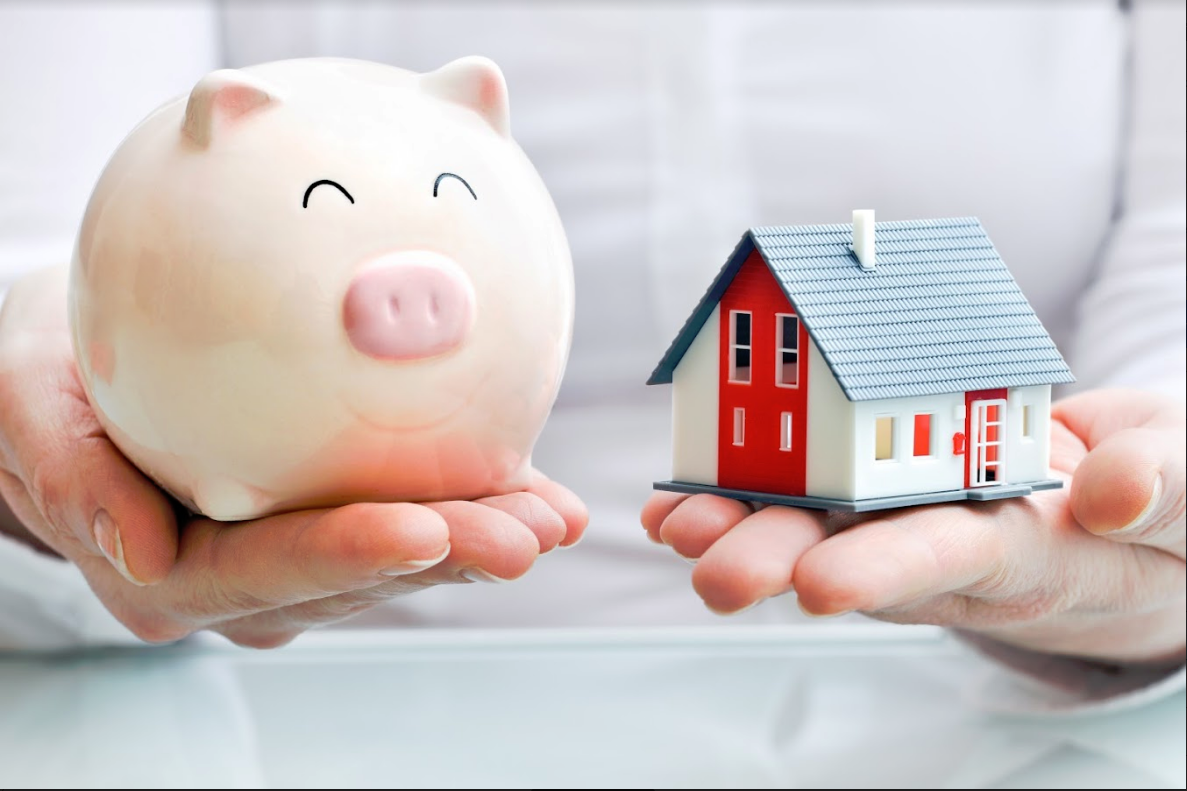 Otorgamiento de préstamos
Recibir depósitos a plazo y a la vista
Realizan diversas actividades:
Realizar servicios de tesorería y caja
Ejecutar pagos, transferencias de fondos y pagos
Acoger obligaciones por cuenta de terceros mediante aceptaciones, avales o endosos de títulos de crédito
Recibir préstamos de instituciones financieras y no financieras del país o exterior
Recibir préstamos de instituciones financieras y no financieras del país o exterior
MARCO REFERENCIAL
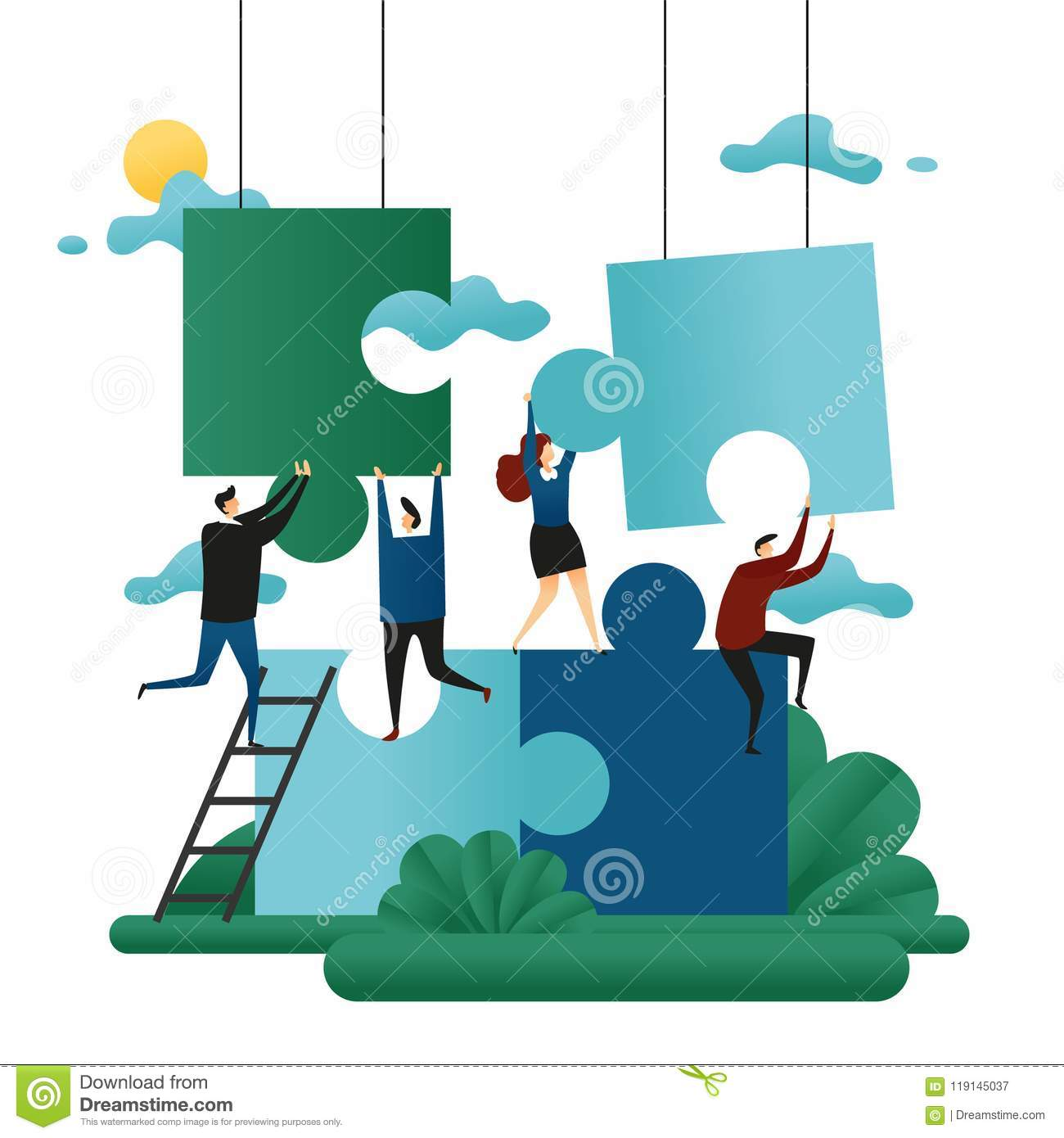 Estructura interna de las cooperativas
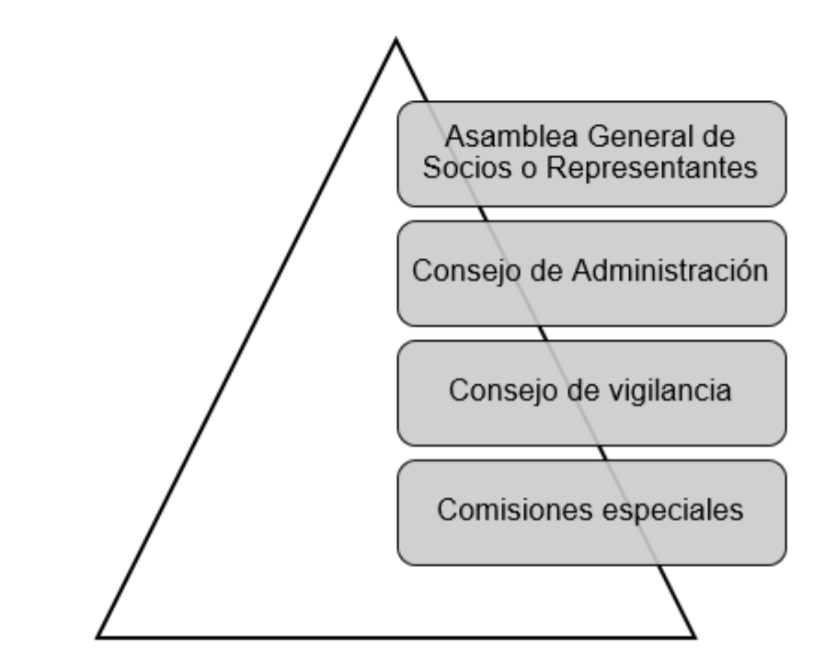 Máximo órgano de gobierno
Fijación de políticas
Encargado del control interno
Necesarias para el buen funcionamiento
MARCO REFERENCIAL
Los auditores previamente calificados serán responsables civiles, administrativa y de manera penal.
Auditoría Interna
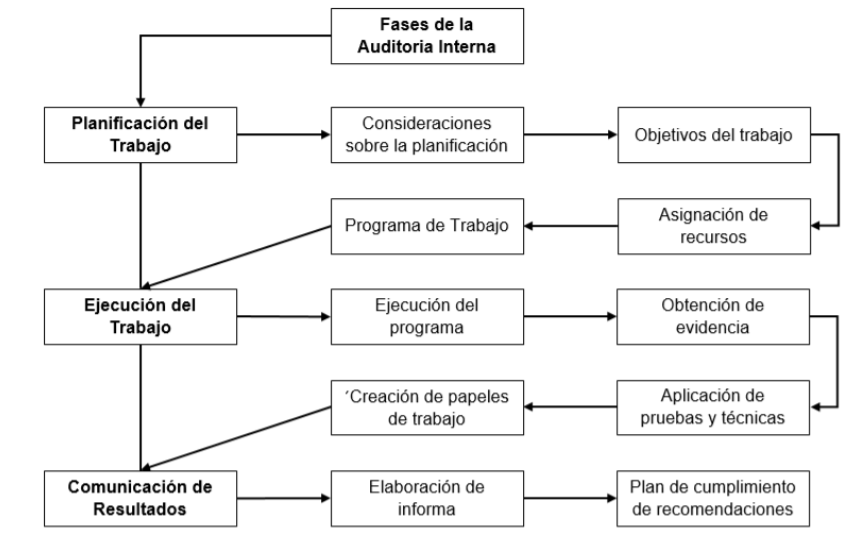 Si sus activos son mayores a USD 200 000 dólares
Permite evaluar procedimientos, sistemas y recursos que utilizan las cooperativas
DESCRIPCIÓN SITUACIONAL
Evolución de las Cooperativas de Ahorro y Crédito del segmento 3 periodo 2016-2020
Participación del 32% en Pichincha seguida de un 9% en la provincia de Cotopaxi y un 8% en la provincia de Azuay
Del año 2016 al 2017 presenta un aumento del 15% por altas prestaciones de servicios financieros
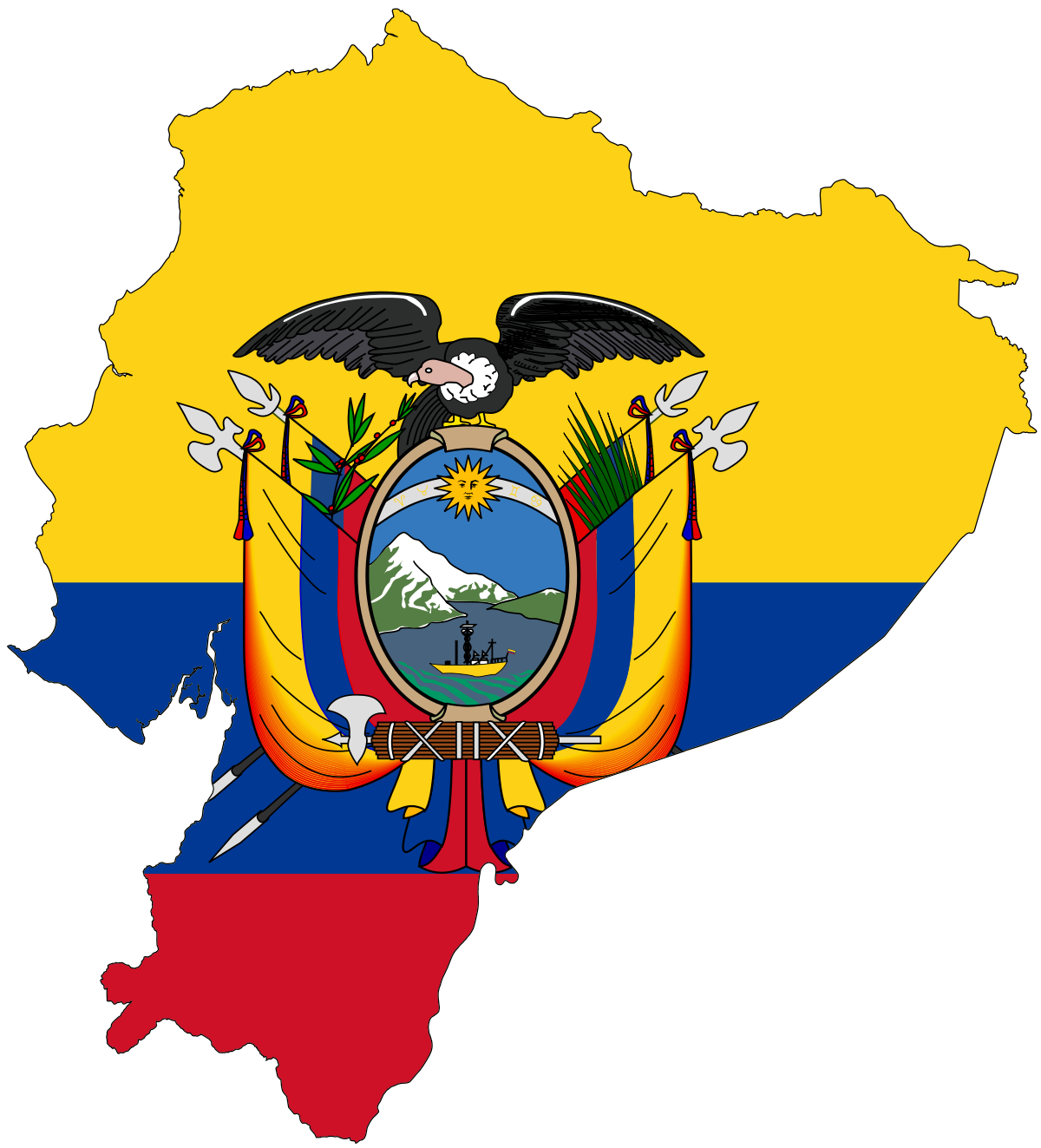 Ganancias 2016 por USD 2 841 366,52 dólares teniendo una variación positiva de 24% en 2018. En el año 2019  una disminución por el 78% debido a las acciones tomadas en el refinanciamiento de cartera
Del año 2019 al 2020 disminución por 18% a causa de crisis sanitaria y acciones
DESCRIPCIÓN SITUACIONAL
El número de depositantes ha aumentado un 20% en el año 2018 manteniendo sus cifras hasta el año 2020, que disminuyeron en un 11%
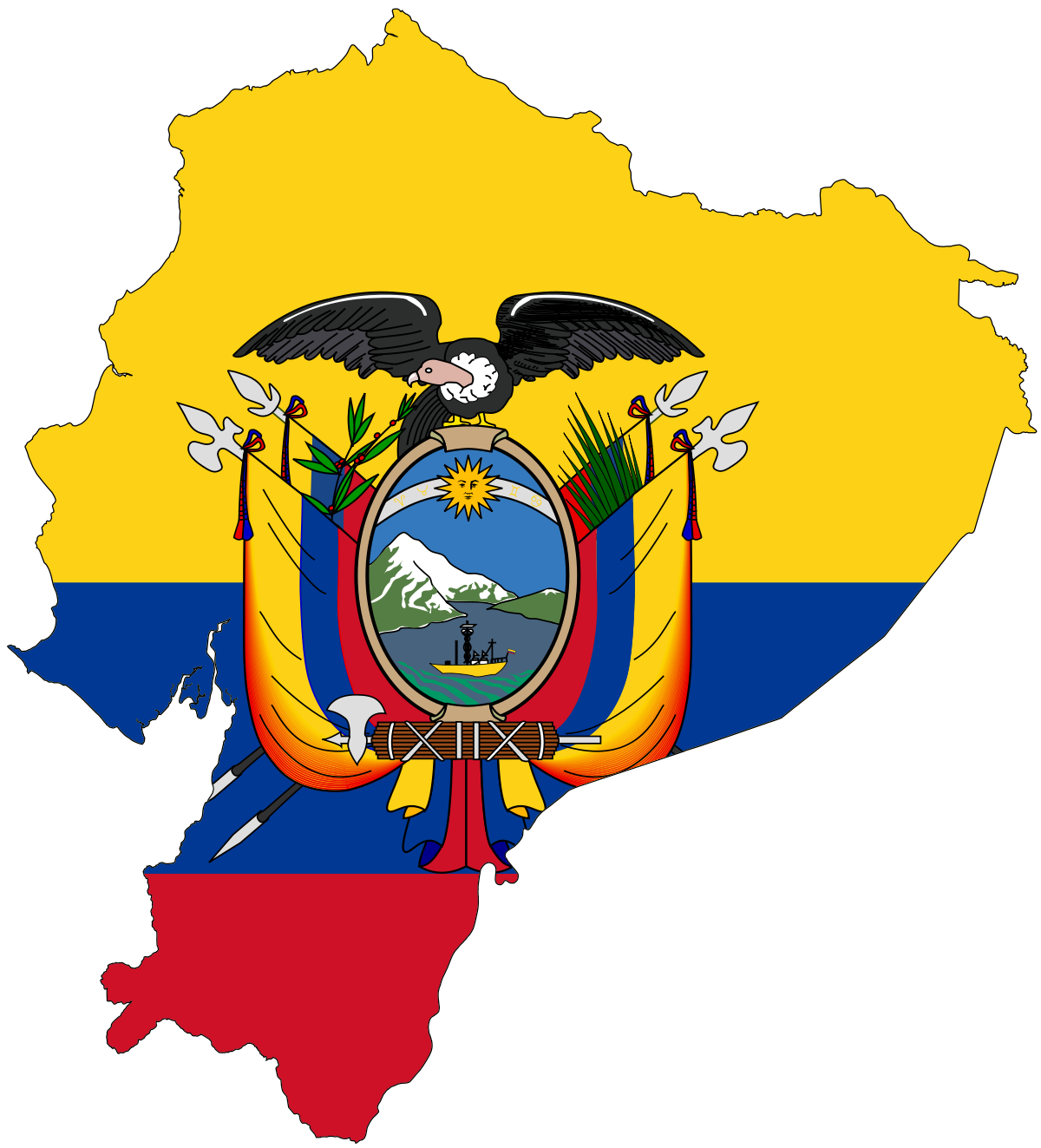 El número de cuentas registradas anualmente tubo su cúspide en 2019 con 1 288 462 cuentas teniendo una disminución de 121 344 en el año 2020 siendo una variación del 10%
DESCRIPCIÓN SITUACIONAL
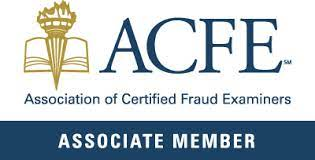 Índice de fraude y abuso periodo 2016-2020 (ACFE)
METODOLOGÍA
Fuentes primarias: 
Los documentos oficiales de la SEPS, Ecuador en cifras, normas y leyes ecuatorianas.
Normas y políticas internacionales de auditoría
La encuesta
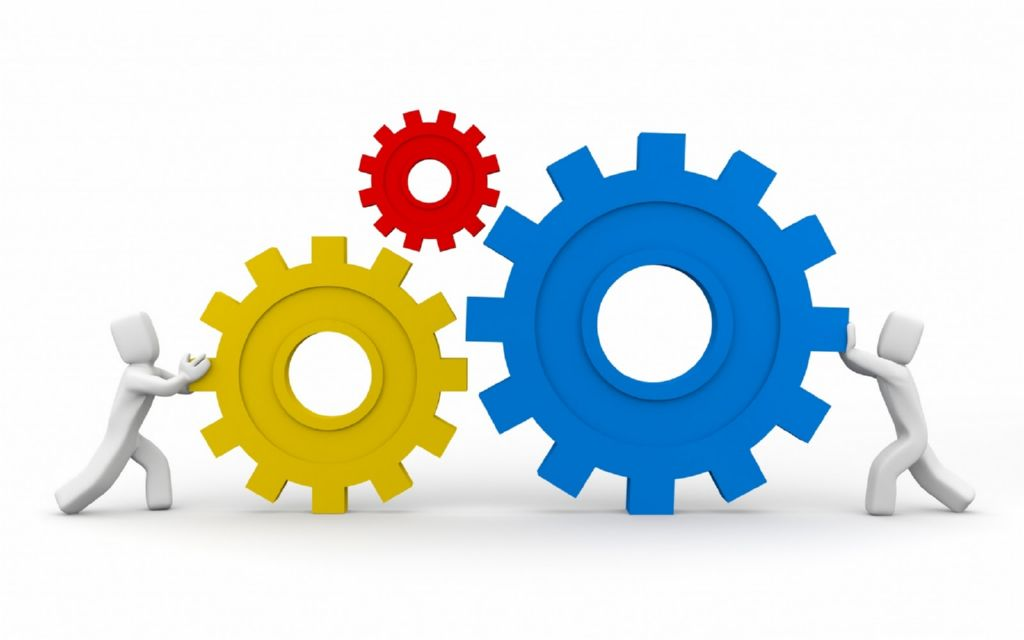 Fuentes secundaria:
Artículos
Documentos divulgación científica
Guía de manejo de fraude
METODOLOGÍA
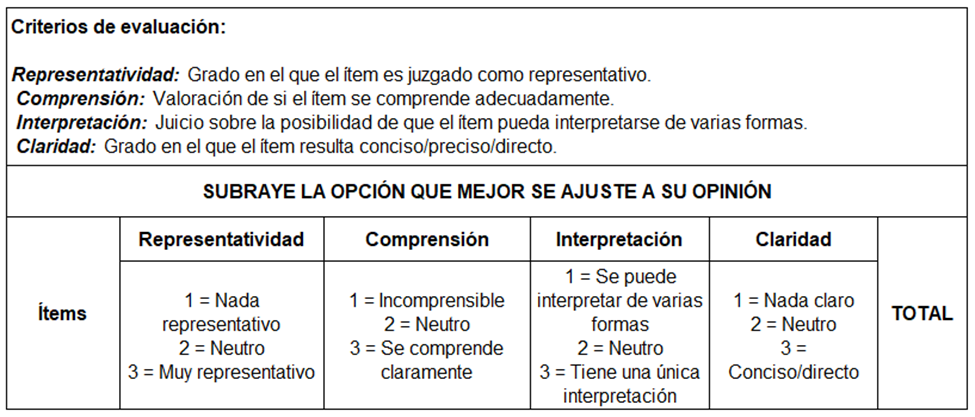 METODOLOGÍA
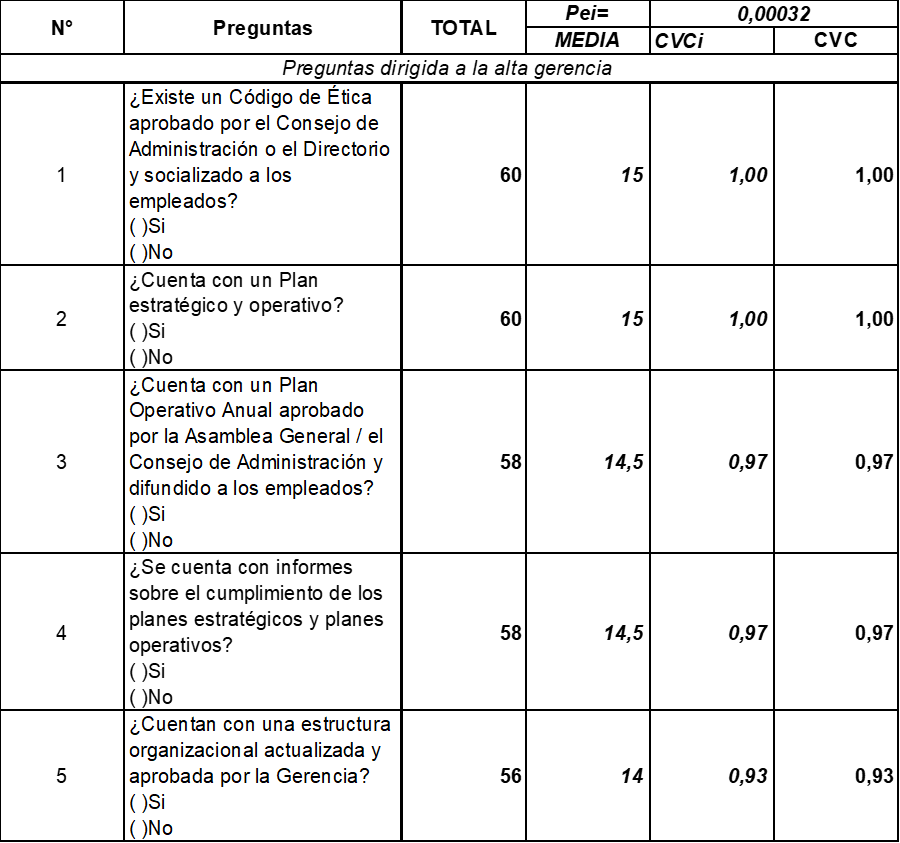 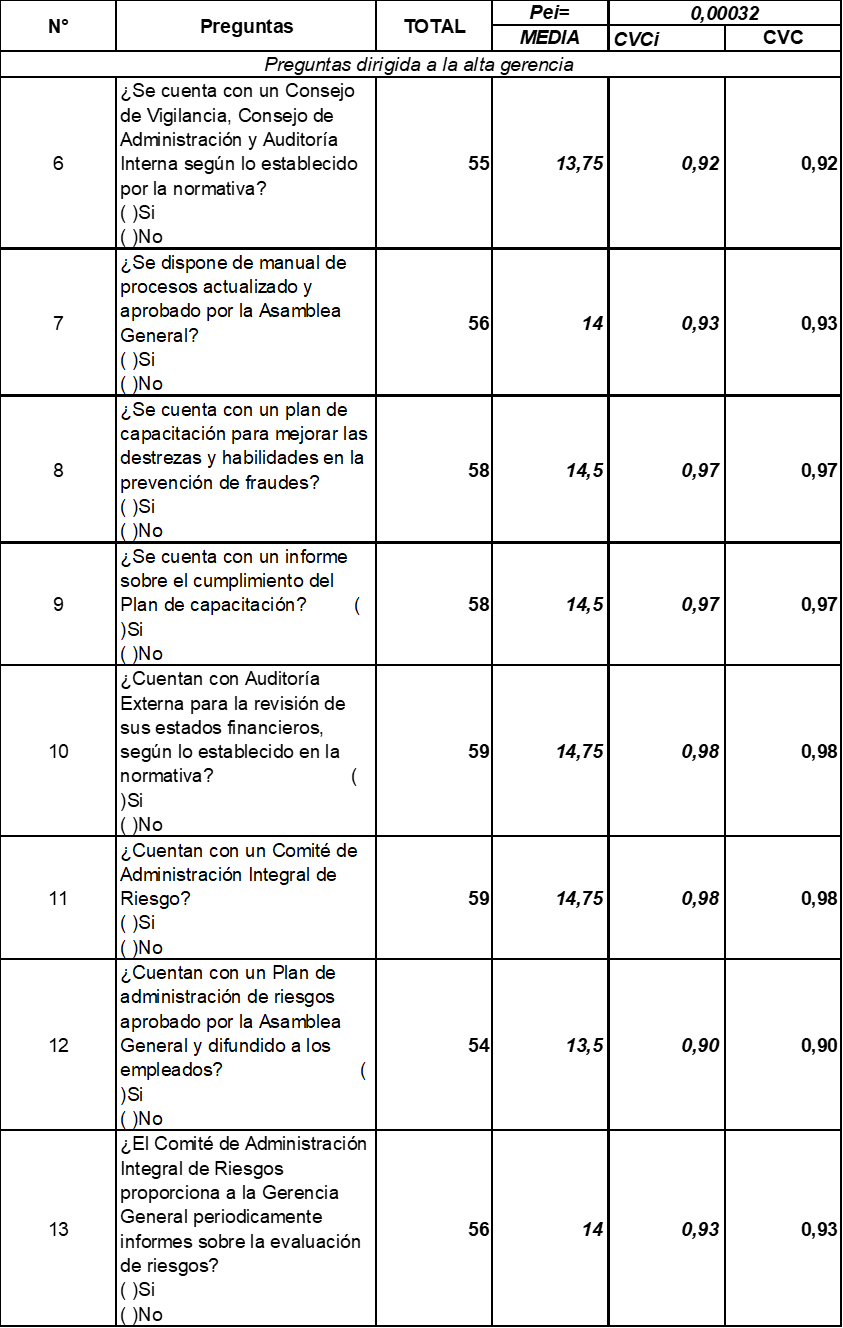 METODOLOGÍA
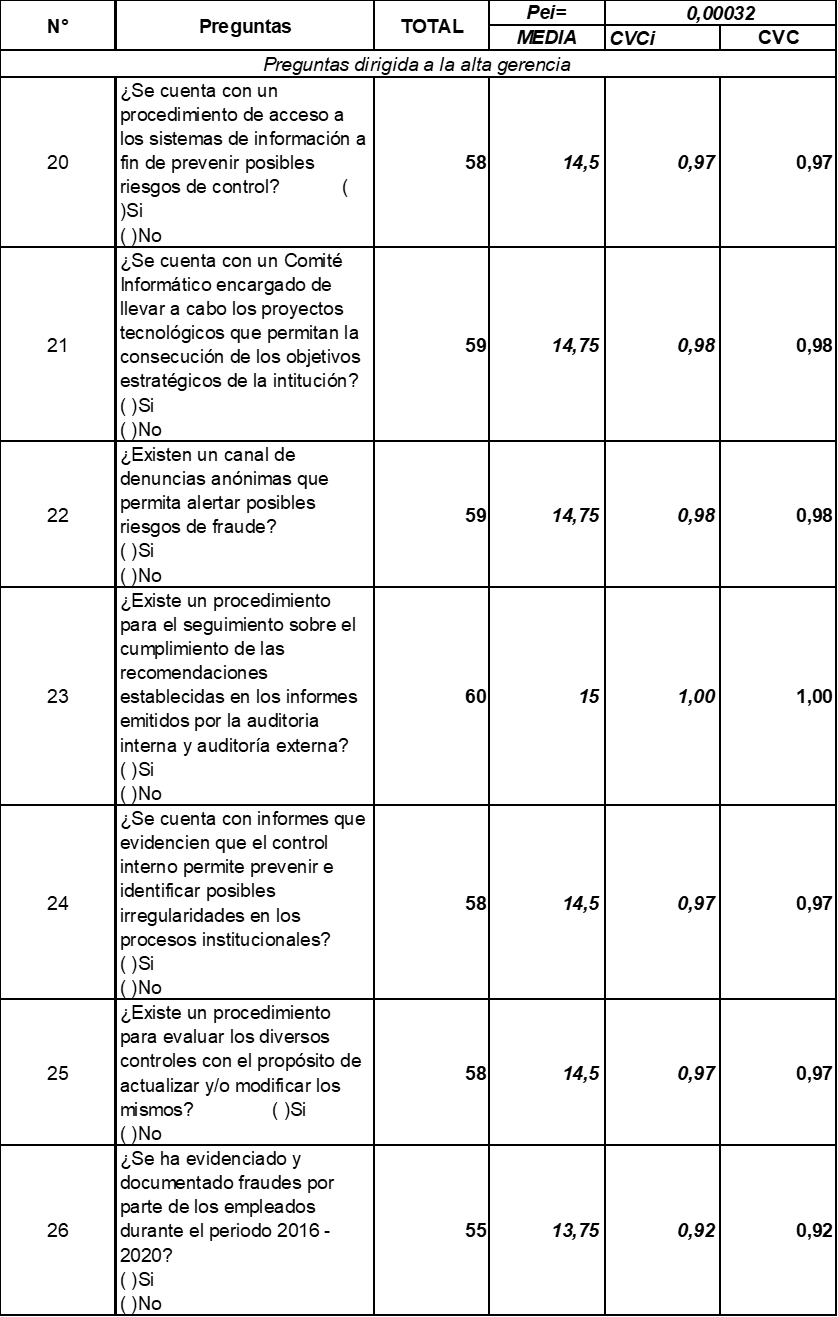 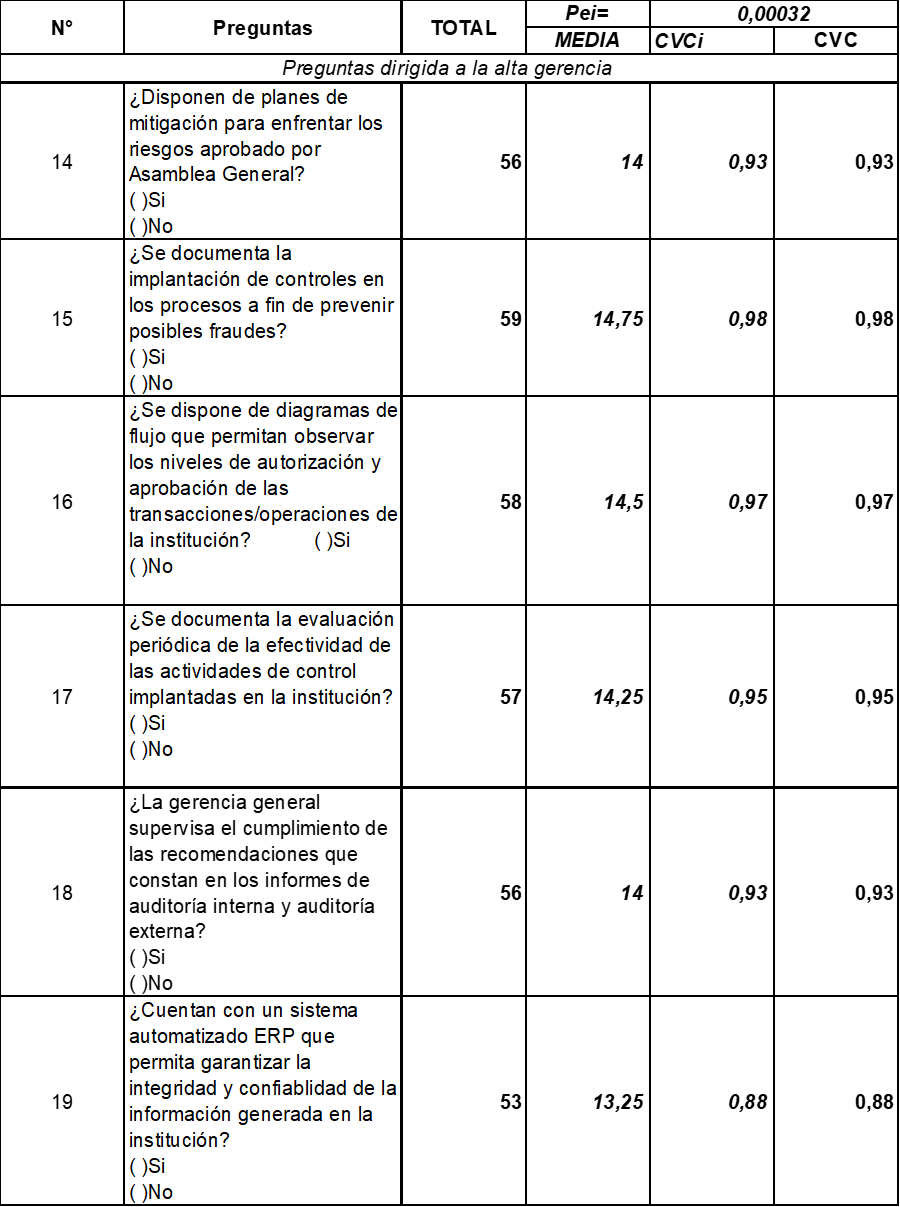 METODOLOGÍA
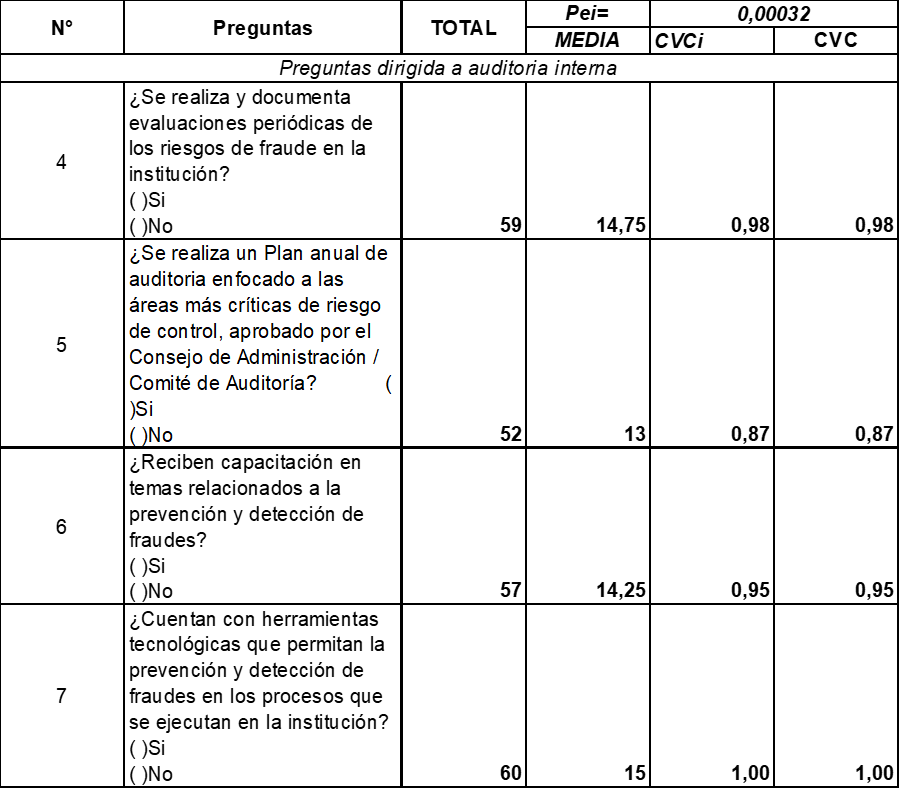 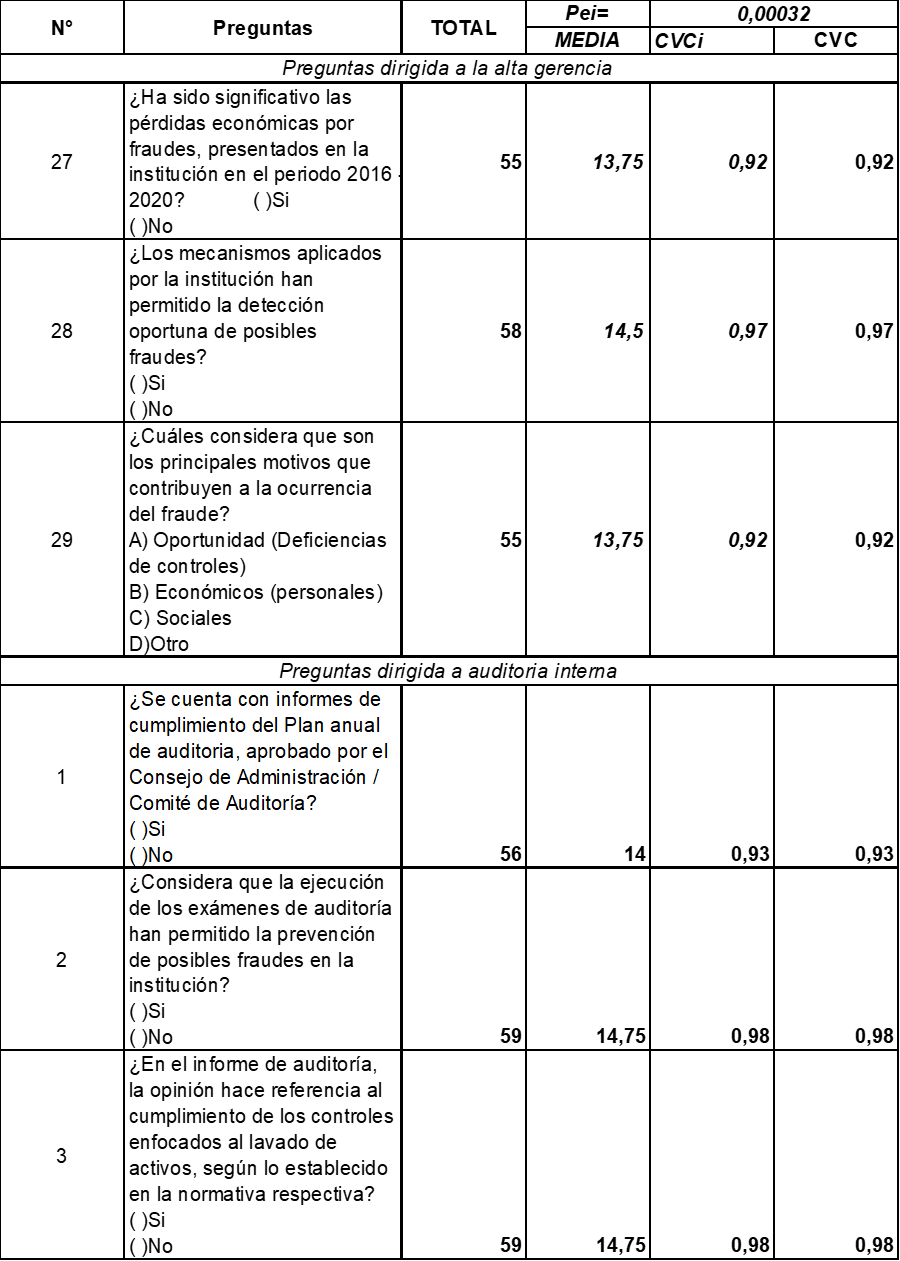 Expertos:
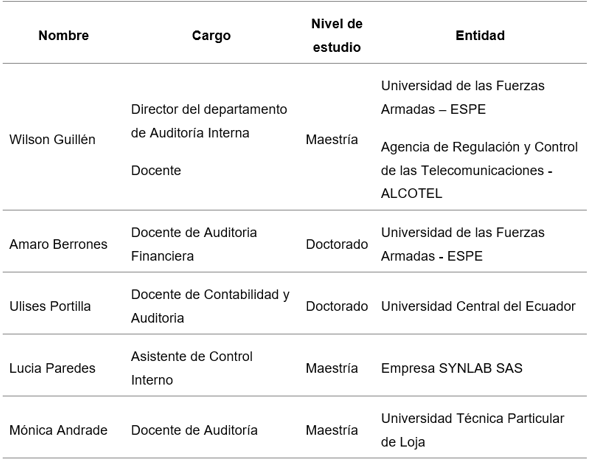 METODOLOGÍA
Método de coeficiente de validación de contenido de Nieto
Los datos obtenidos debido a que las preguntas tienen un total de CVC mayor a 0.80 y 0.70
Se aplicó las siguientes formulas:
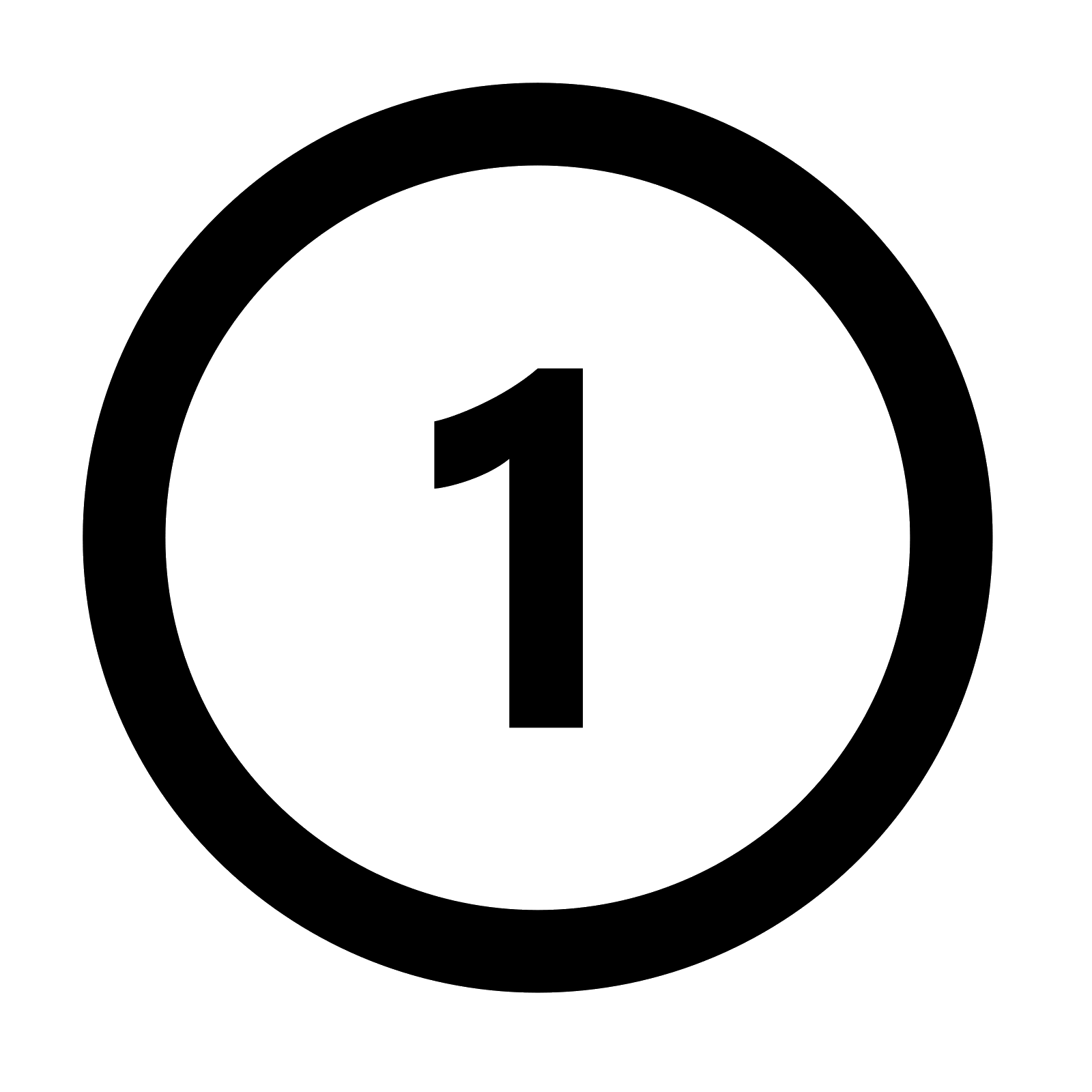 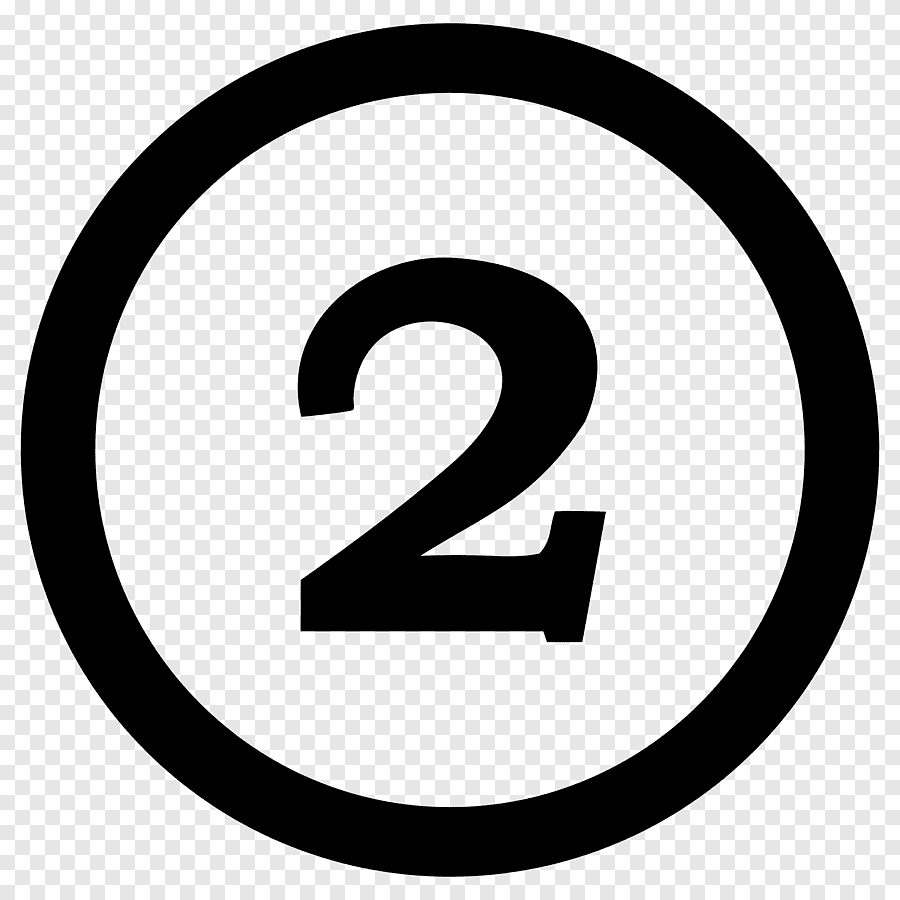 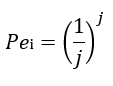 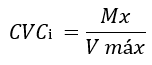 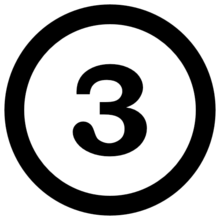 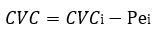 METODOLOGÍA
Muestra
Número de cooperativas por segmento:
Formula de muestreo:
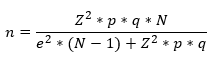 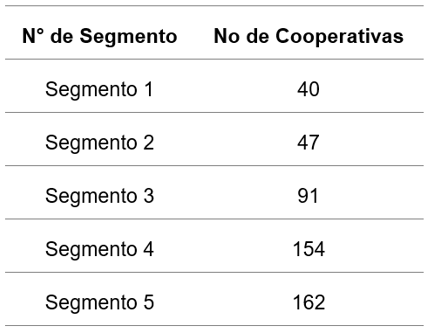 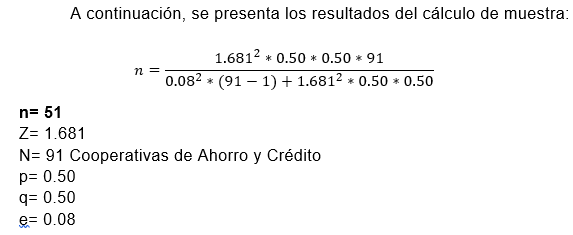 Nivel de confianza de 92% y un nivel de significancia del 8%, dando como resultado un tamaño de muestra de 51
RESULTADOS
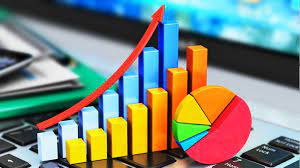 Análisis Uni variado
Las cooperativas poseen un Consejo de Vigilancia, Consejo de Administración y Auditoría Externa e Interna
El 39%de cooperativas que no posee un Comité Informático y un  Comité de Administración Integral de Riesgos
Los resultados del fraude percibido en el 67% de las cooperativas encuestadas en el periodo 2016-2020, siendo de pérdidas económicas no significativas.
RESULTADOS
Para sacar los puntos de corte A y B se aplica la prueba de Estanino debido a la distribución normal, ajustándose a Q1= 75%
Análisis Bi variado
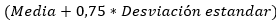 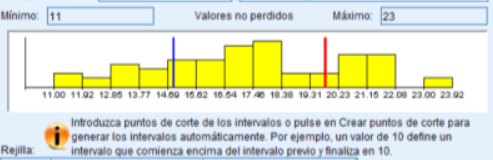 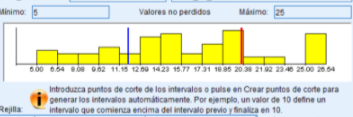 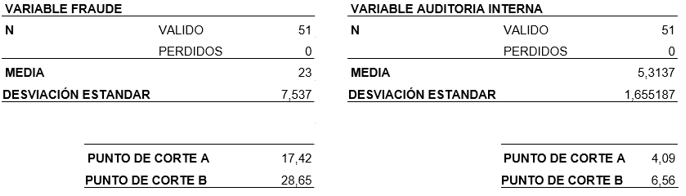 RESULTADOS
Al obtener los puntos de corte A y B se introduce en la agrupación visual y se procede a sacar la prueba de Chi-cuadrado para definir su significancia
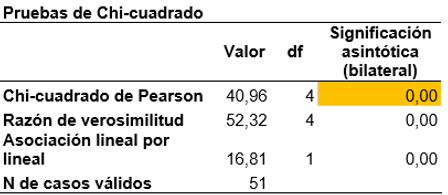 Valor de chi de 40,95 con una significancia de 2,74*10 -8 , determinando que la correlación es significativa debido a que es menor a alfa= 0,005, rechazando la hipótesis nula
PROPUESTA
Modelo de Administración y Gestión Integral de Riesgos
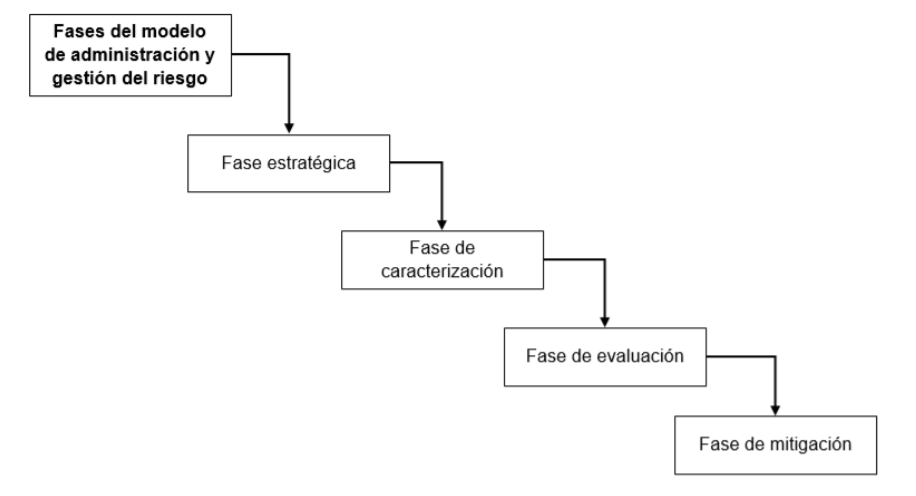 Definir la línea de negocio y el mapa de procesos
Identificación y análisis de procesos
Objetivo:
Proporcionar una herramienta que ayude a identificar, medir, priorizar, controlar, mitigar y comunicar los riesgos para su apropiada administración y gestión
Formará parte de la estrategia institucional
PROPUESTA
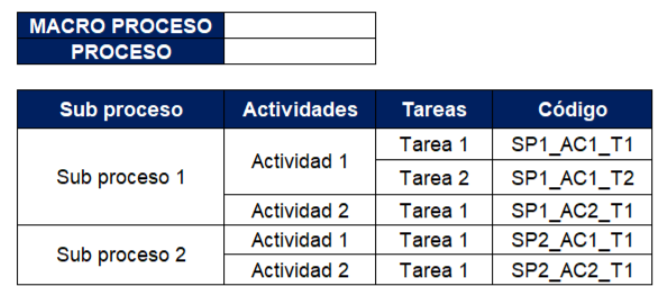 Fase de evaluación
Discriminar eventos de riesgos
Levantamiento de información
Elaboración de la matriz de riesgo
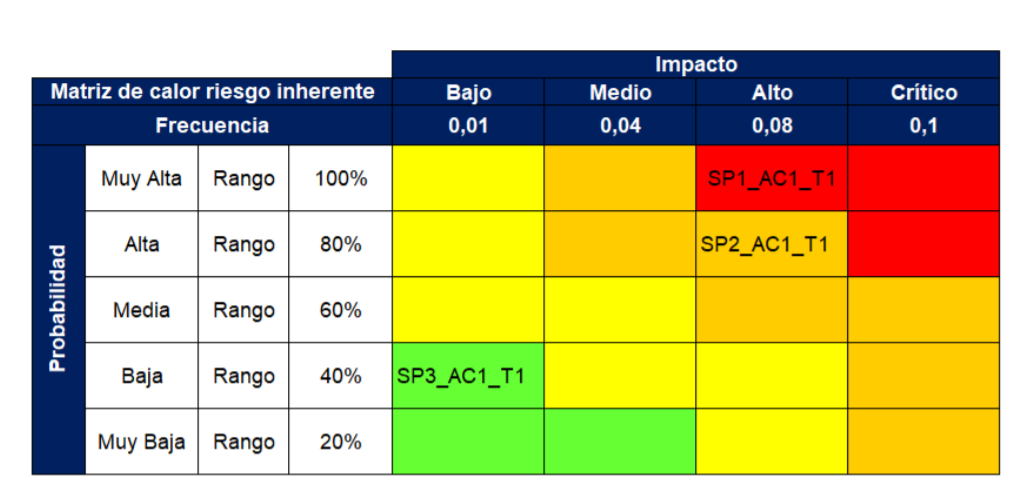 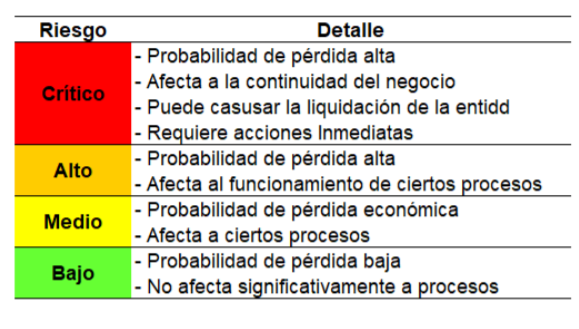 PROPUESTA
Fase de mitigación
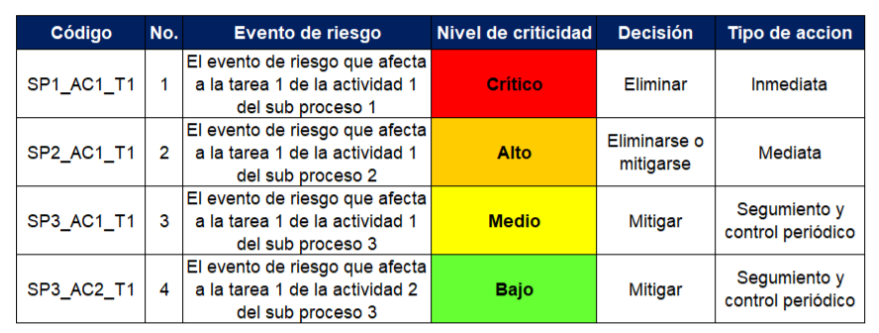 Diseño de la matriz de mitigación
Implementación de planes de mitigación
Seguimiento de los planes de mitigación
CONCLUSIONES Y RECOMENDACIONES
CONCLUSIONES Y RECOMENDACIONES
CONCLUSIONES Y RECOMENDACIONES